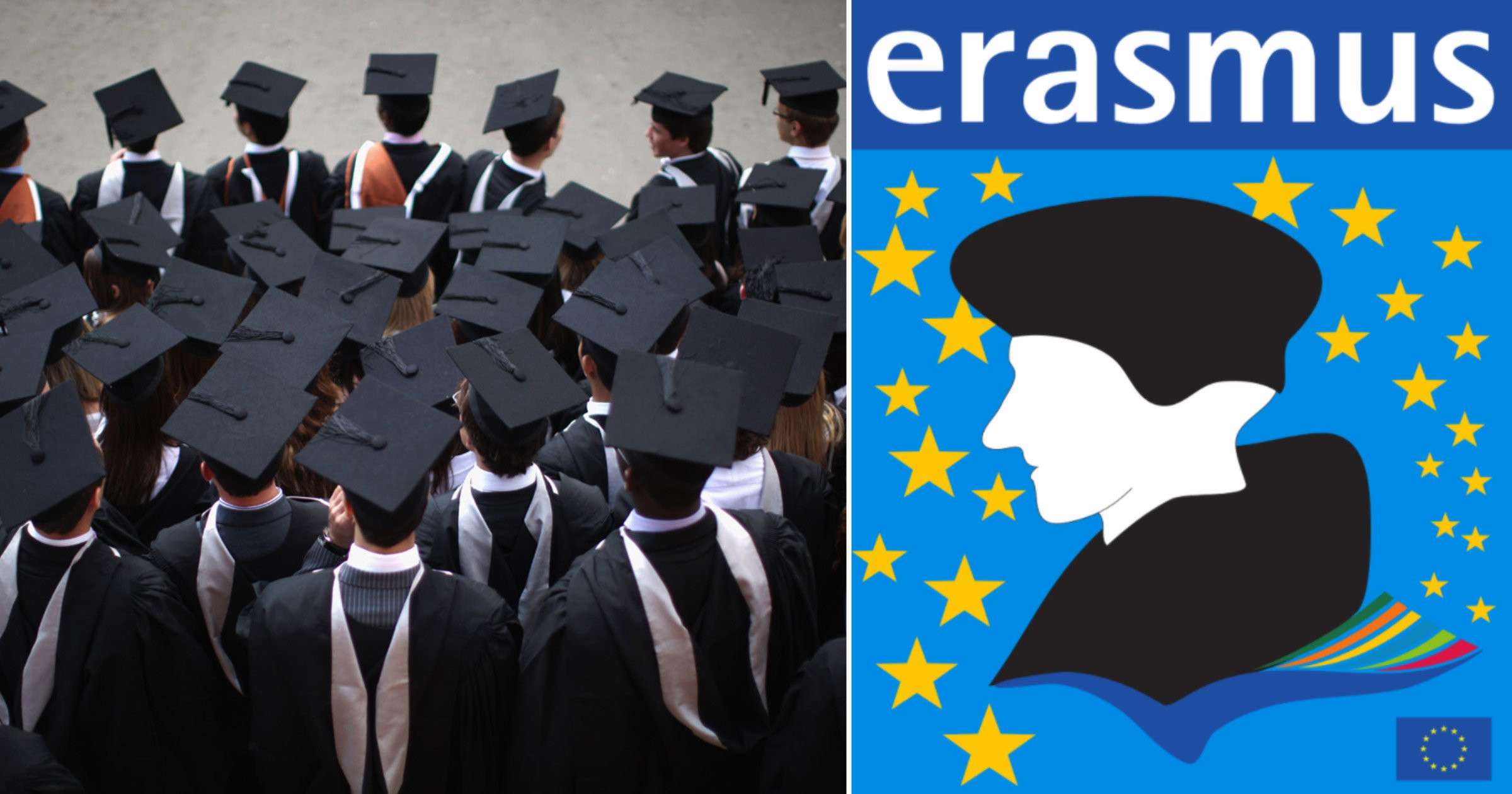 ERASMUS+ MUNKATÁRSI MOBILITÁS
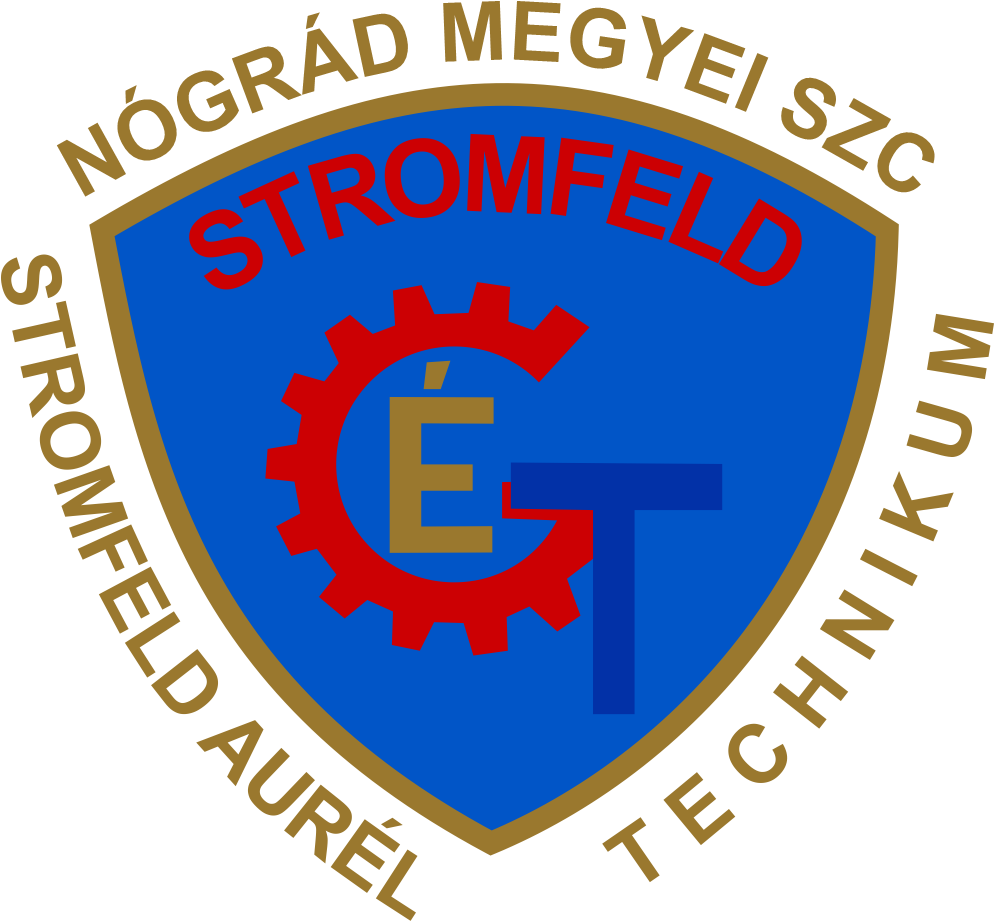 Dublin, ÍRORSZÁG
Vargáné szentgyörgyi réka
A mobilitás részletei
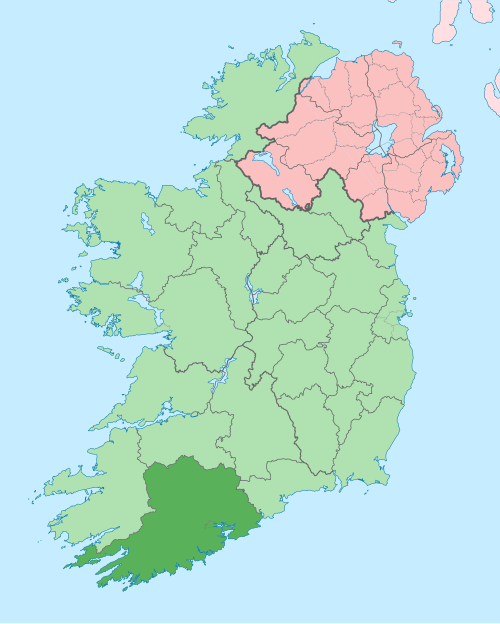 Időtartam: 2024. április 21. – 2024. április 27.
Helyszín: Írország fővárosa, Dublin 
Küldő intézmény: Nógrád Vármegyei
   					   Szakképzési Centrum
Résztvevők: 
Csiki Andrea (iskolapszichológus) 
Győri Andrea (NVSZC Erasmus+ koordinátora)
Seres Ilona (Mikszáth)
Vargáné Szentgyörgyi Réka (Stromfeld)
Utazás, szállás
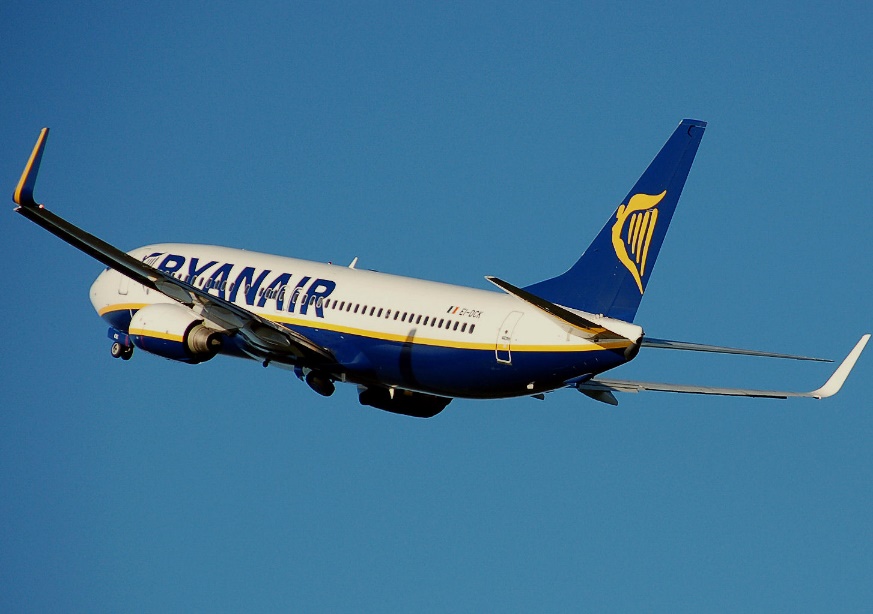 Közvetlen repülőjárat Dublinba (Ryanair) 
„Együttműködő partnerünk”: Work Experience Agency
Transzfer: taxival
Szállás: Clayton Hotel Ballsbridge
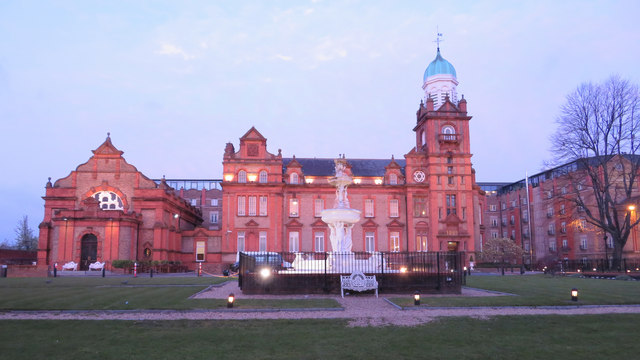 Az ír iskolarendszerJó gyakorlatok 1.
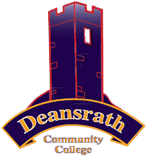 Rengeteg hasonlóság a magyar iskolarendszerrel
Iskolai egyenruha
Transition Year (előkészítős, 
pályaorientációs év az 5. és 9. 
évfolyamon) – életre nevelés, 
praktikus tudás
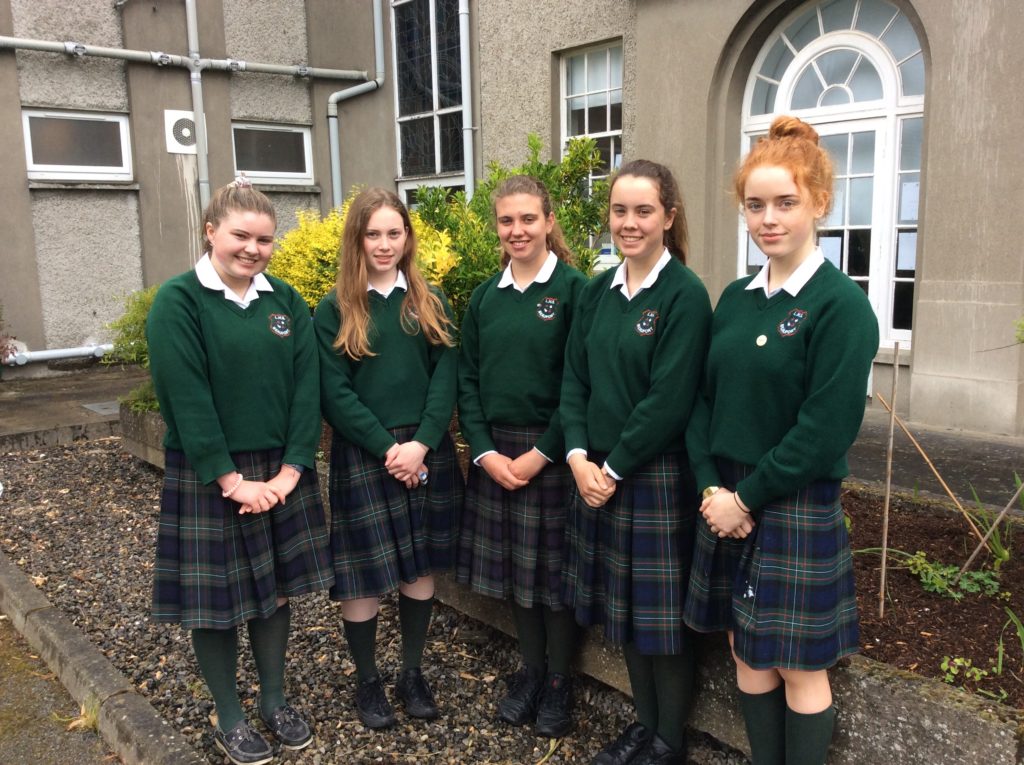 Jó gyakorlatok 2.
Behaviour support = chilling room, kvázi „Arizona-szoba” (iskolapszichológussal)
Óriási hangsúly a különös figyelmet igénylő gyerekekre – nem feltétlenül integrált oktatásban
Szakképzésben/felnőttképzésben: az ECVET előírásait és skáláit alkalmazzák
Felnőttképzésre: szóbeli felvételi
Tantermek 4 személyes kerek asztalokkal, mindenféle segédeszköz biztosított
Jó gyakorlatok 3.
Az iskola közösségi központ: kerületi rendezvények – sokkal szorosabb kapcsolattartás a szülőkkel
Háztartástan óra: tankonyha, varroda, mosoda stb.
A tanárok kötelező óraszáma 22 – nem csak tanítási órák, családlátogatás is
Az ír tanárok szabadsága: június 1. – augusztus 31. (Európában elsők)
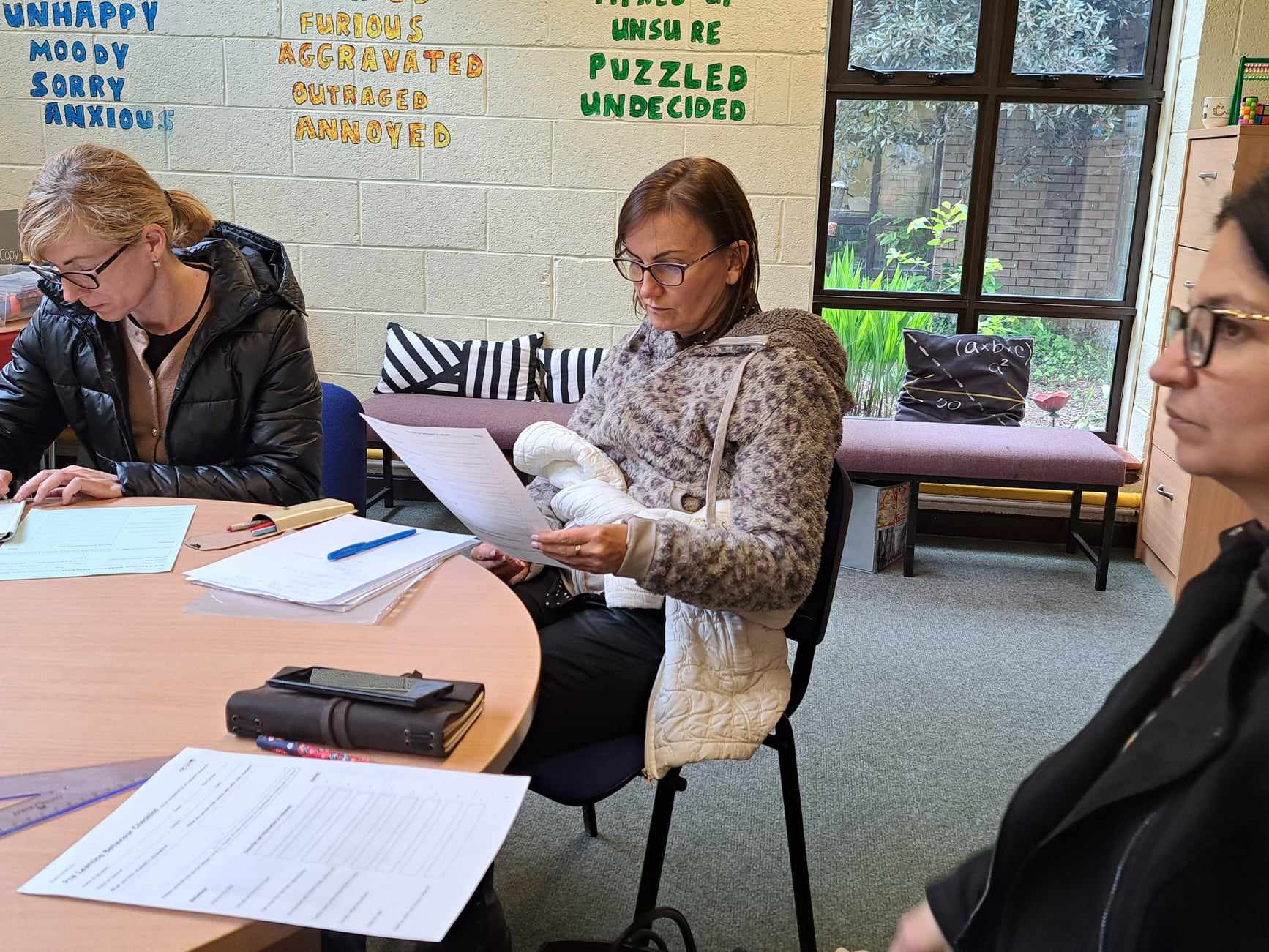 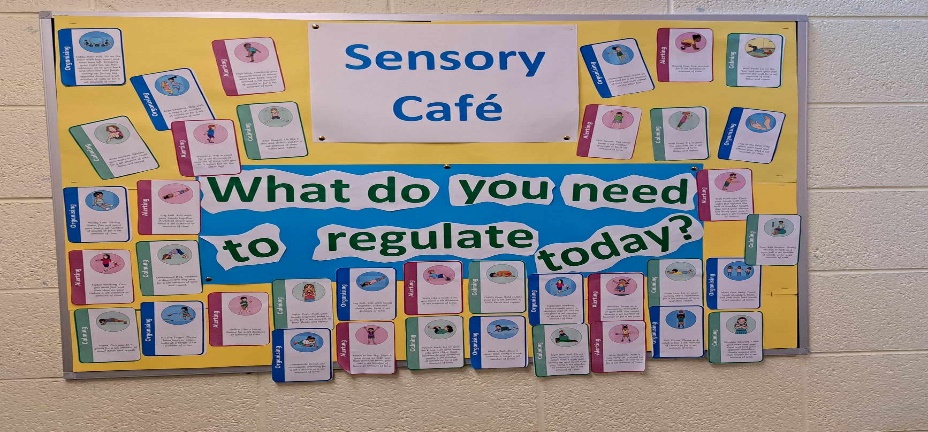 További pozitívumok 1.
Folyamatos angol nyelvi kommunikáció hétköznapi és szakmai szituációkban
Az ír kultúra megismerése 
Dublin nevezetességei,
     kulturális programok
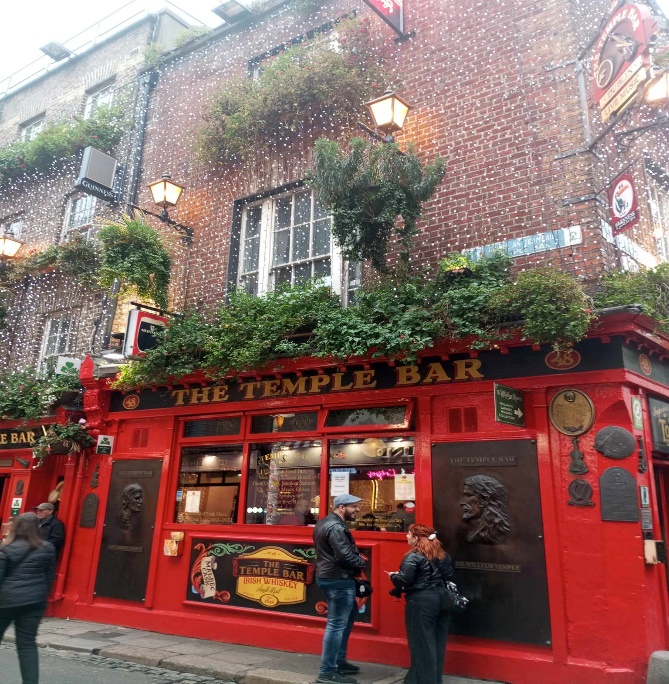 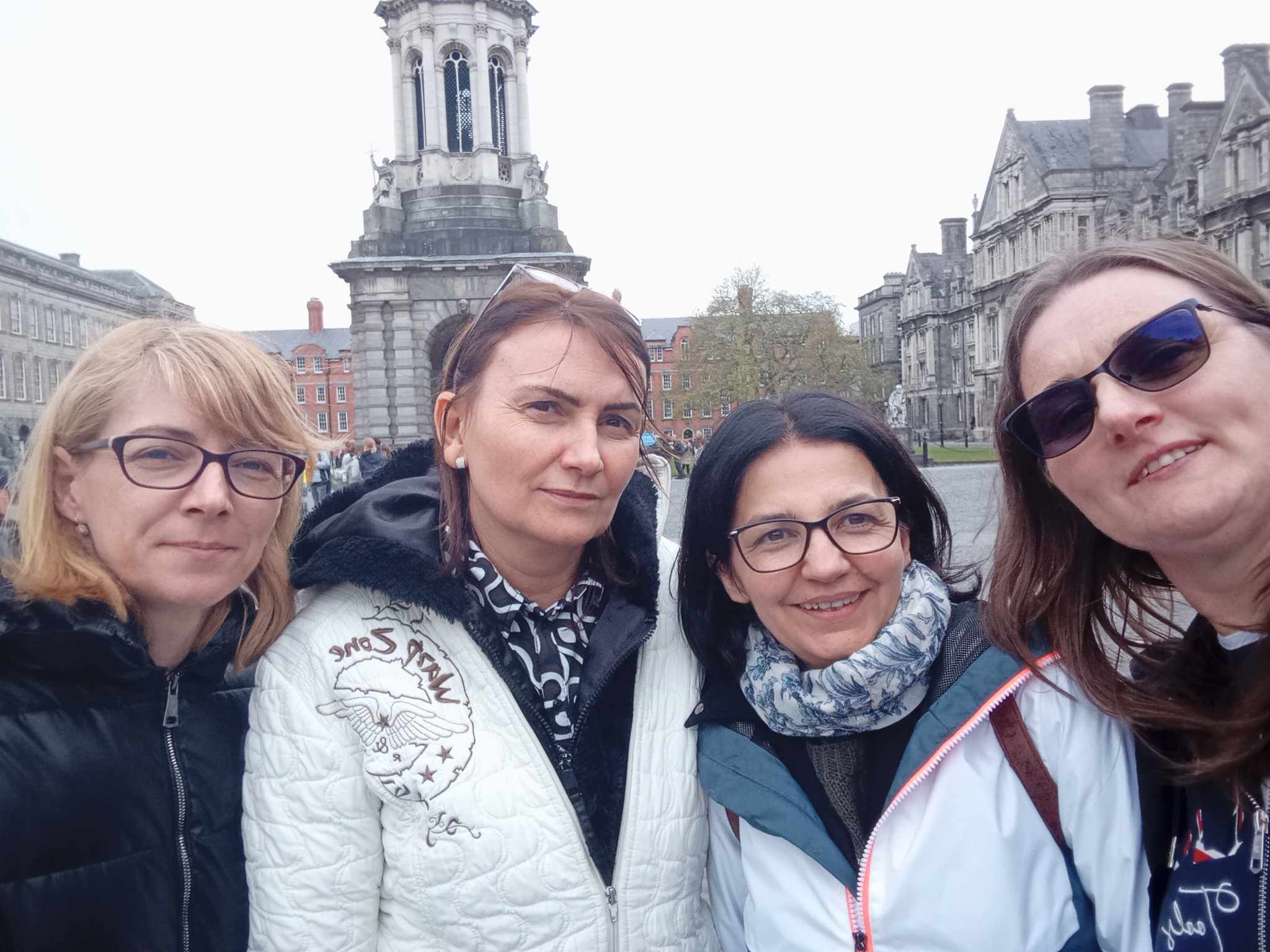 További pozitívumok 2.
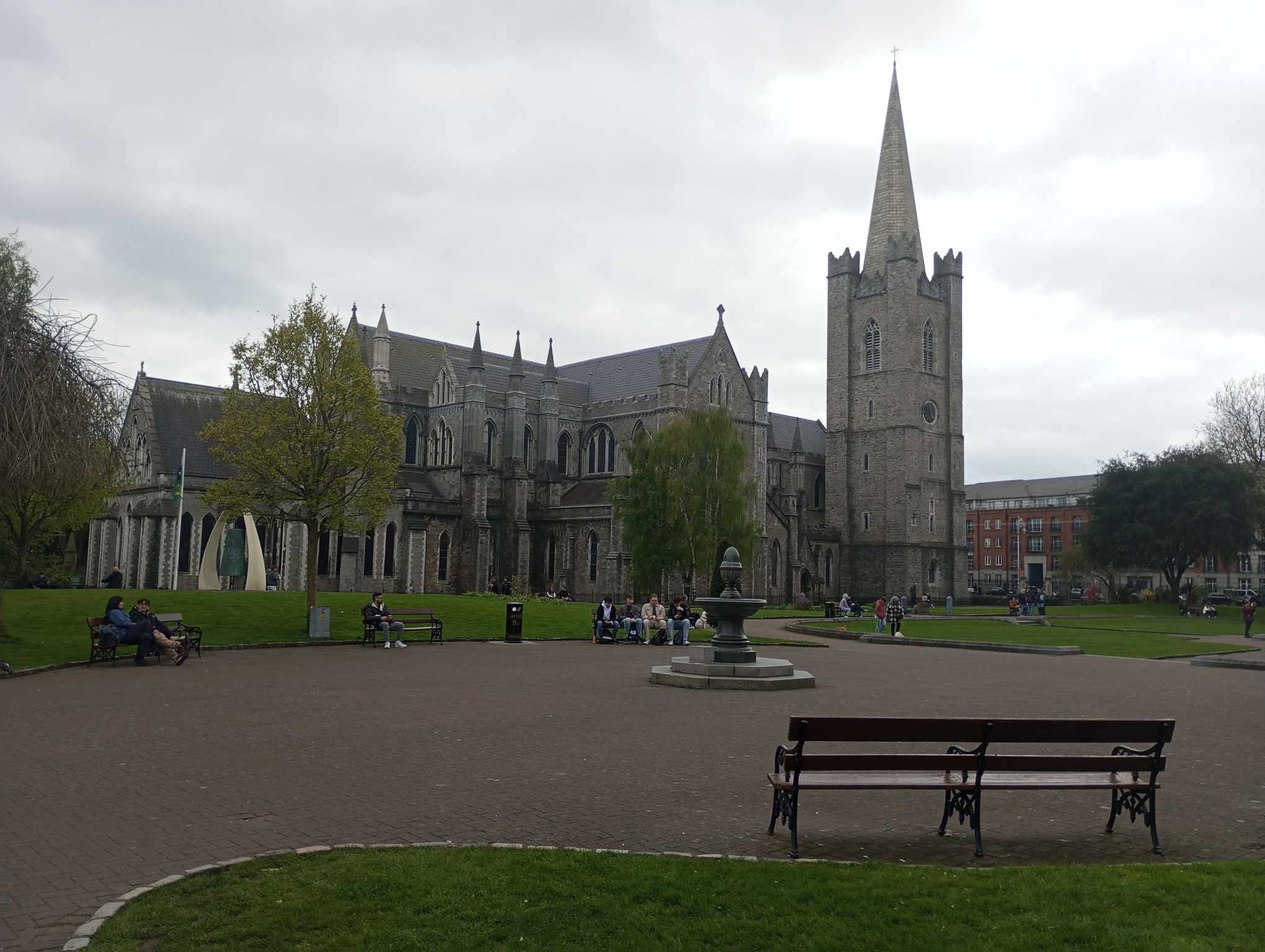 Köszönöm a megtisztelő figyelmet!
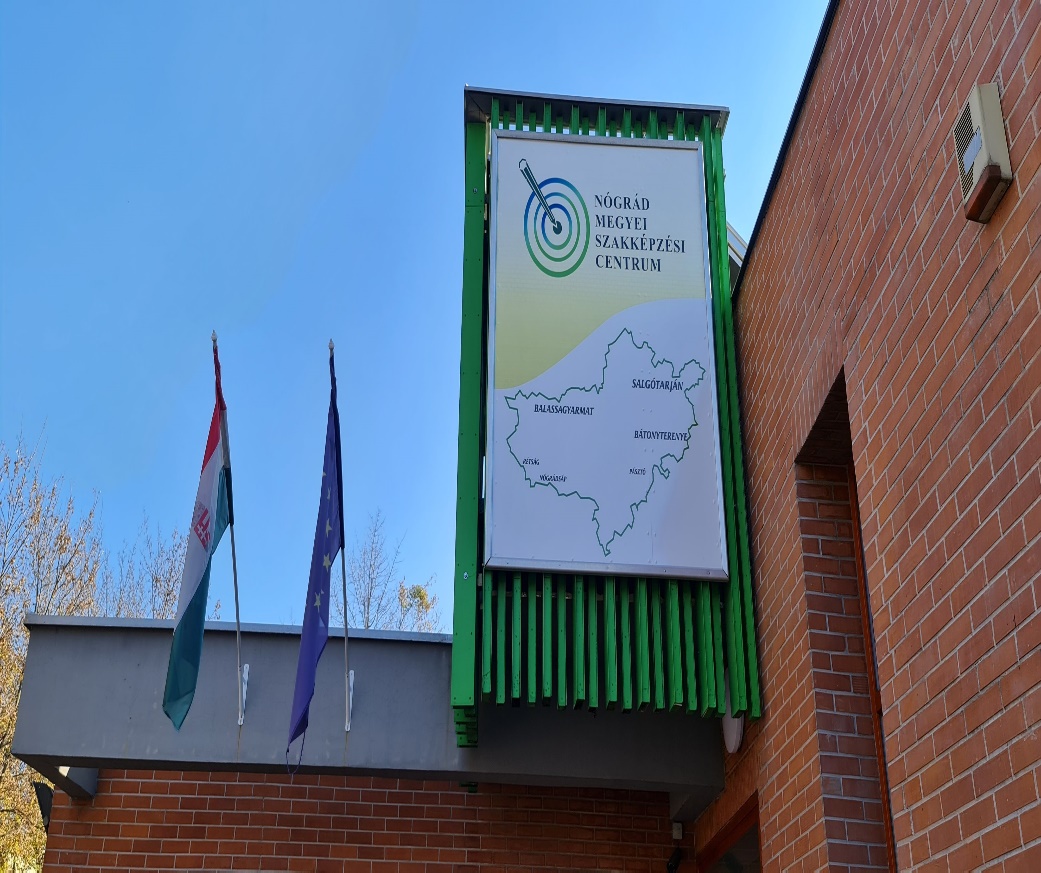